意初团队合同签订汇报PPT
制作人：张涛
汇报人：张涛
目录
1.约定时间重定合同
点击添加文本
2.修改内容的商谈
点击添加文本
3.签订合同
点击添加文本
4.签合同心得
点击添加文本
1.约定时间重定合同
1。约定时间重订合同
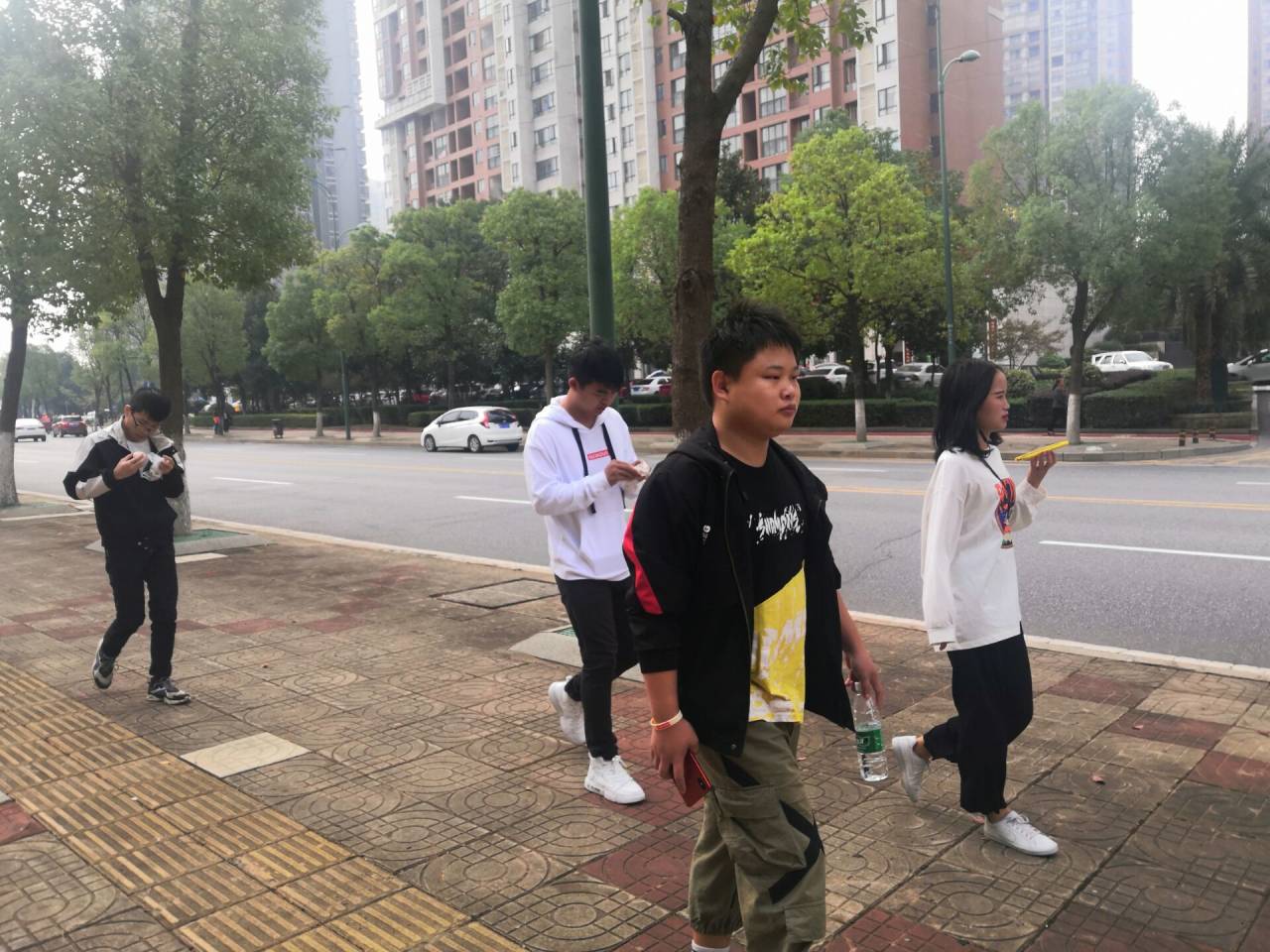 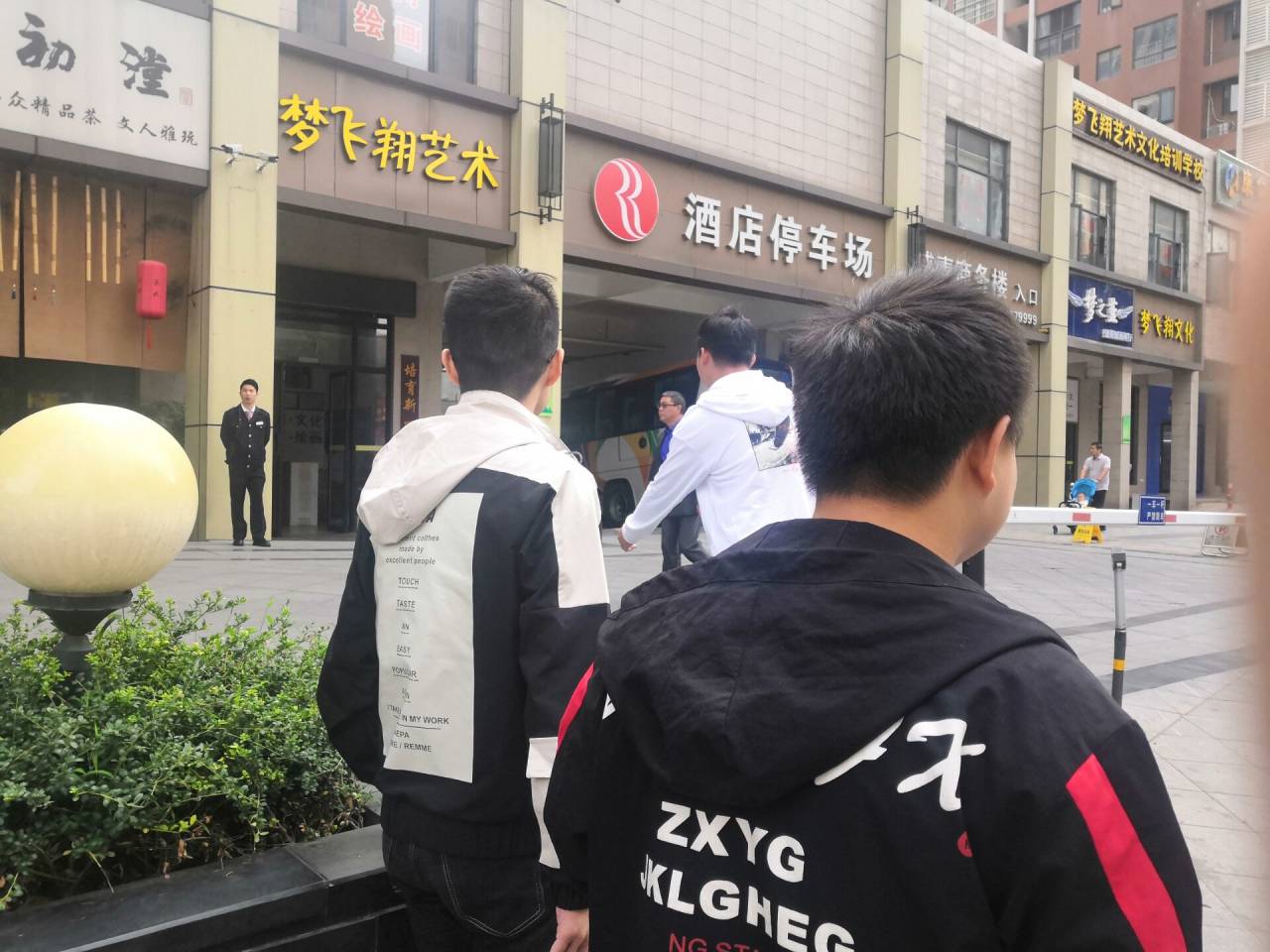 点击添加文本
点击添加文本
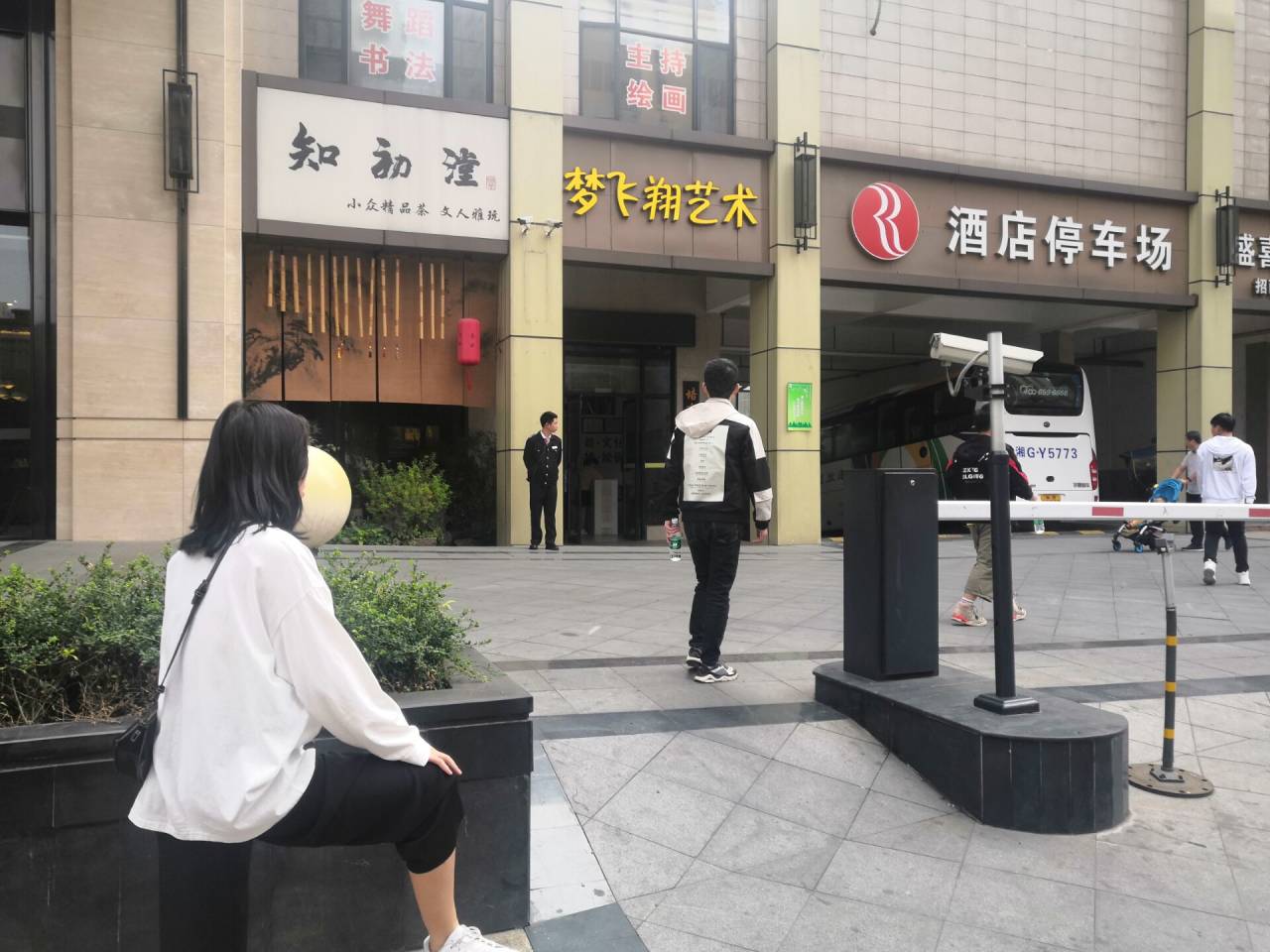 时间：10月24号
点击添加文本
地点：三一街区梦飞翔艺术培训学校
目的：重新签订网站建设合同书
点击添加文本
2.修改内容的商谈
2.修改内容的商谈
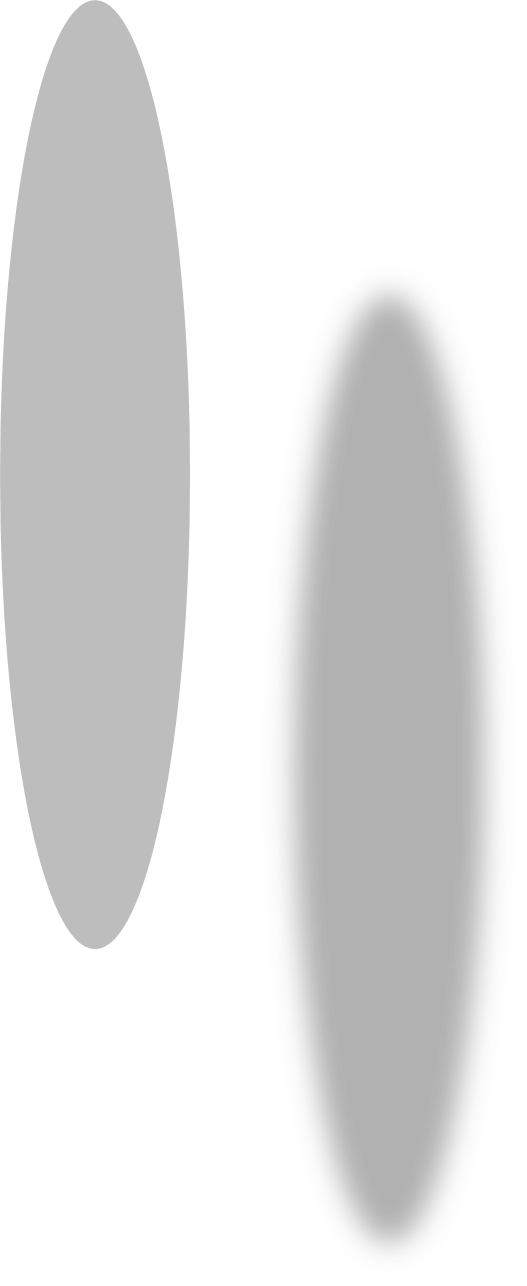 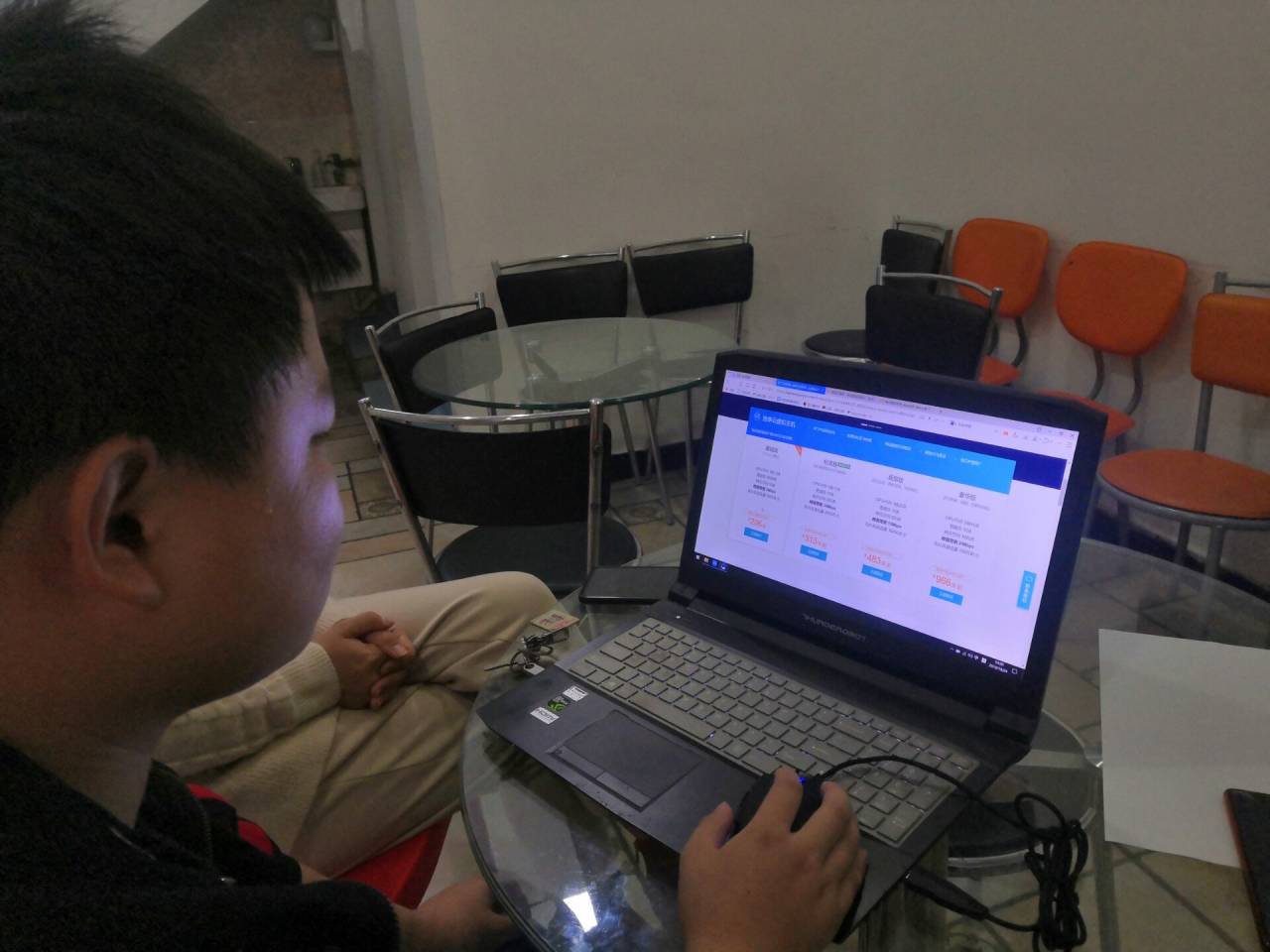 确定域名，域名后缀，服务器的的种类
点击添加文本
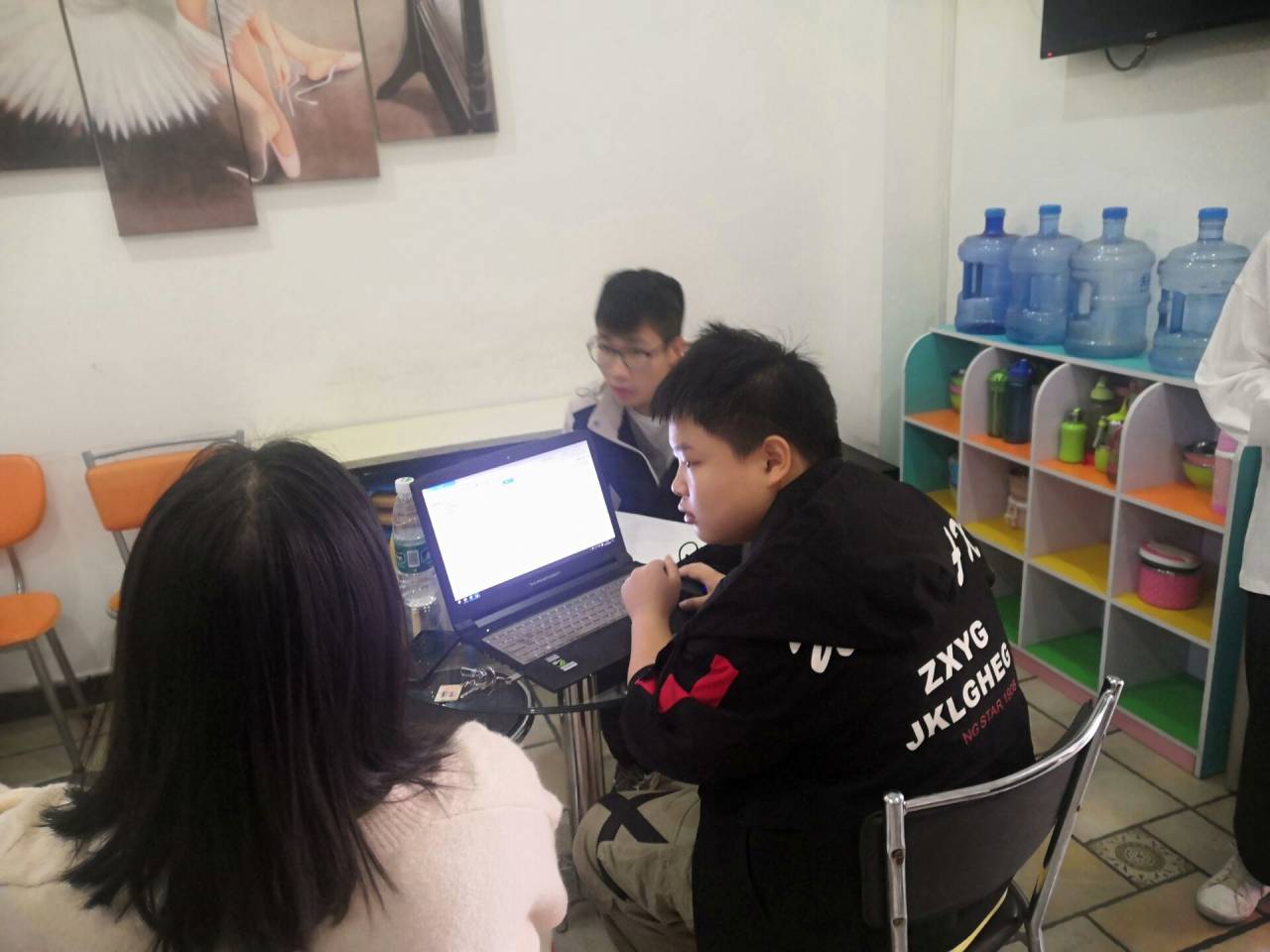 点击添加文本
点击添加文本
提前发了价格表单，在店子里面查询域名是否被卖和服务器种类，价格
点击添加文本
3.签订合同
3.签订合同
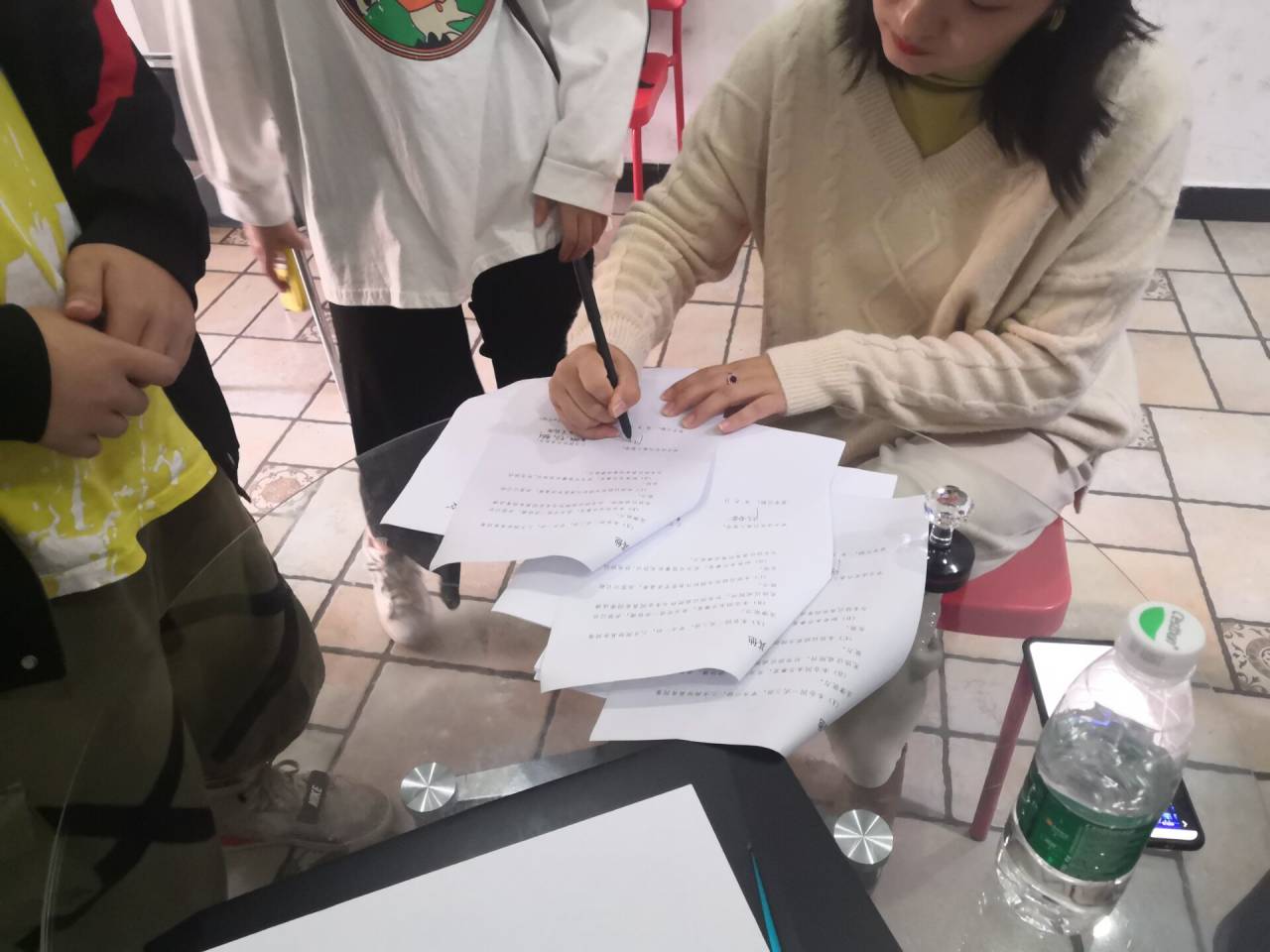 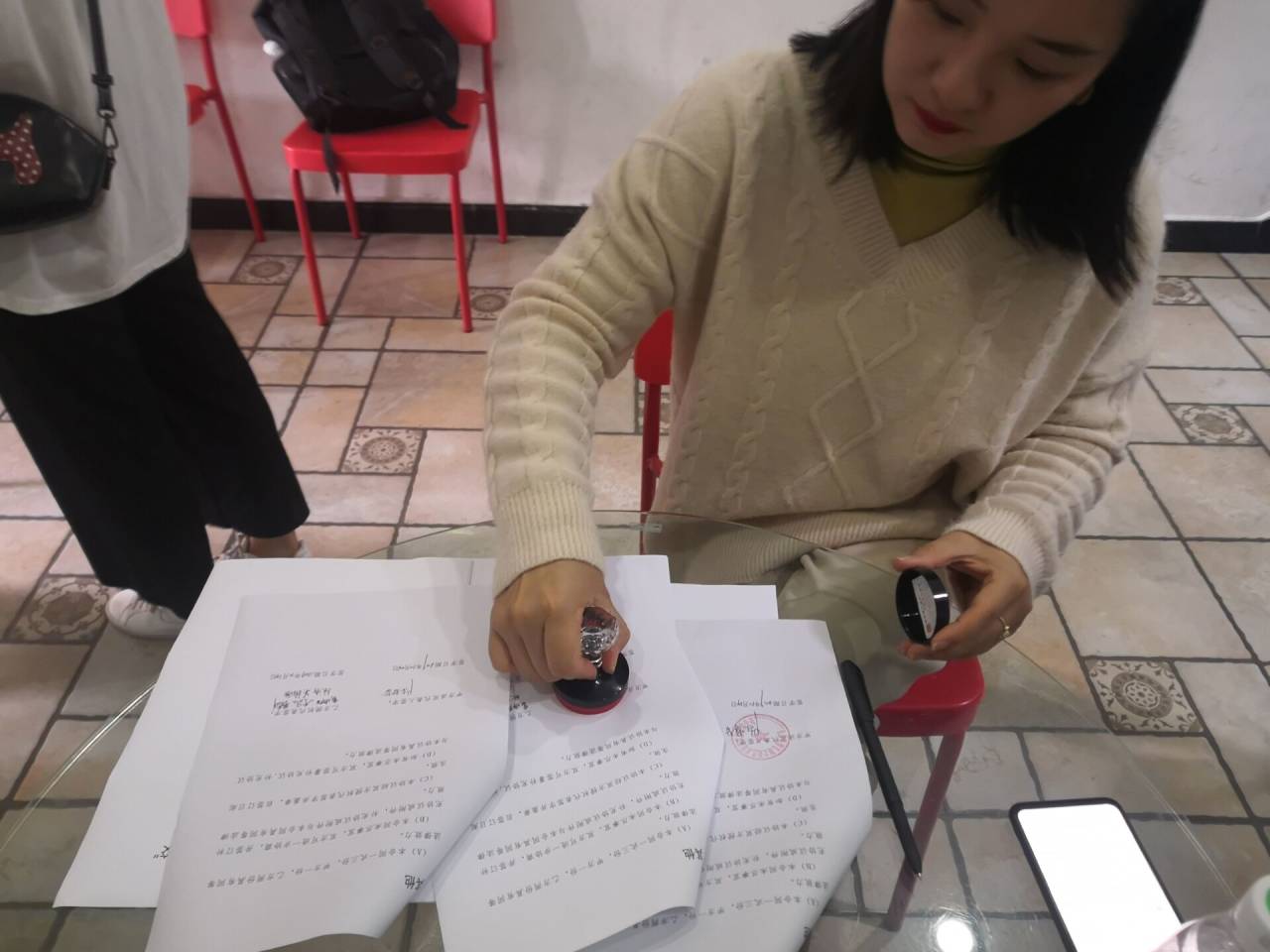 点击添加文本
点击添加文本
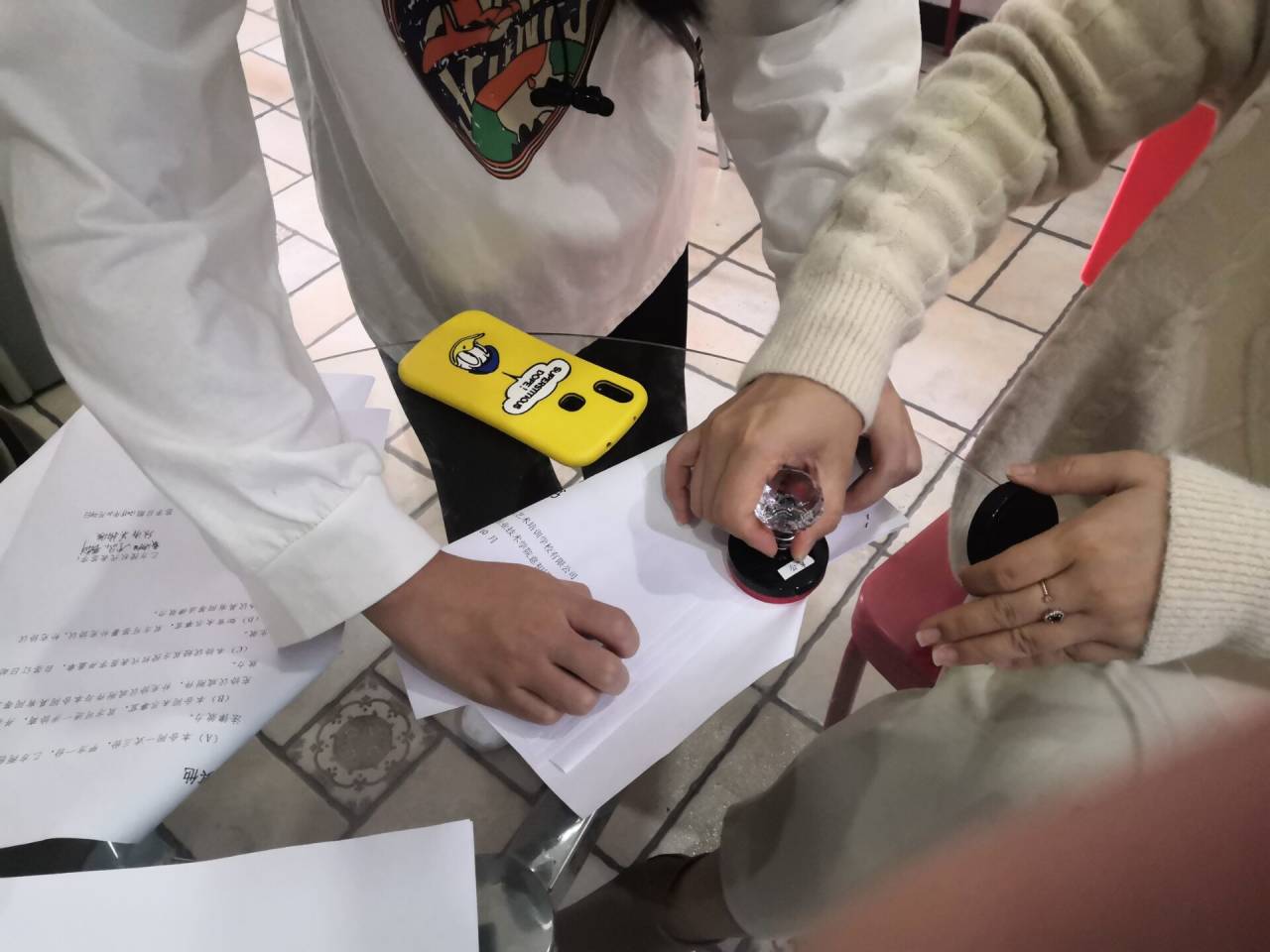 点击添加文本
正在签订合同，盖他们的公章，盖了骑缝章
点击添加文本
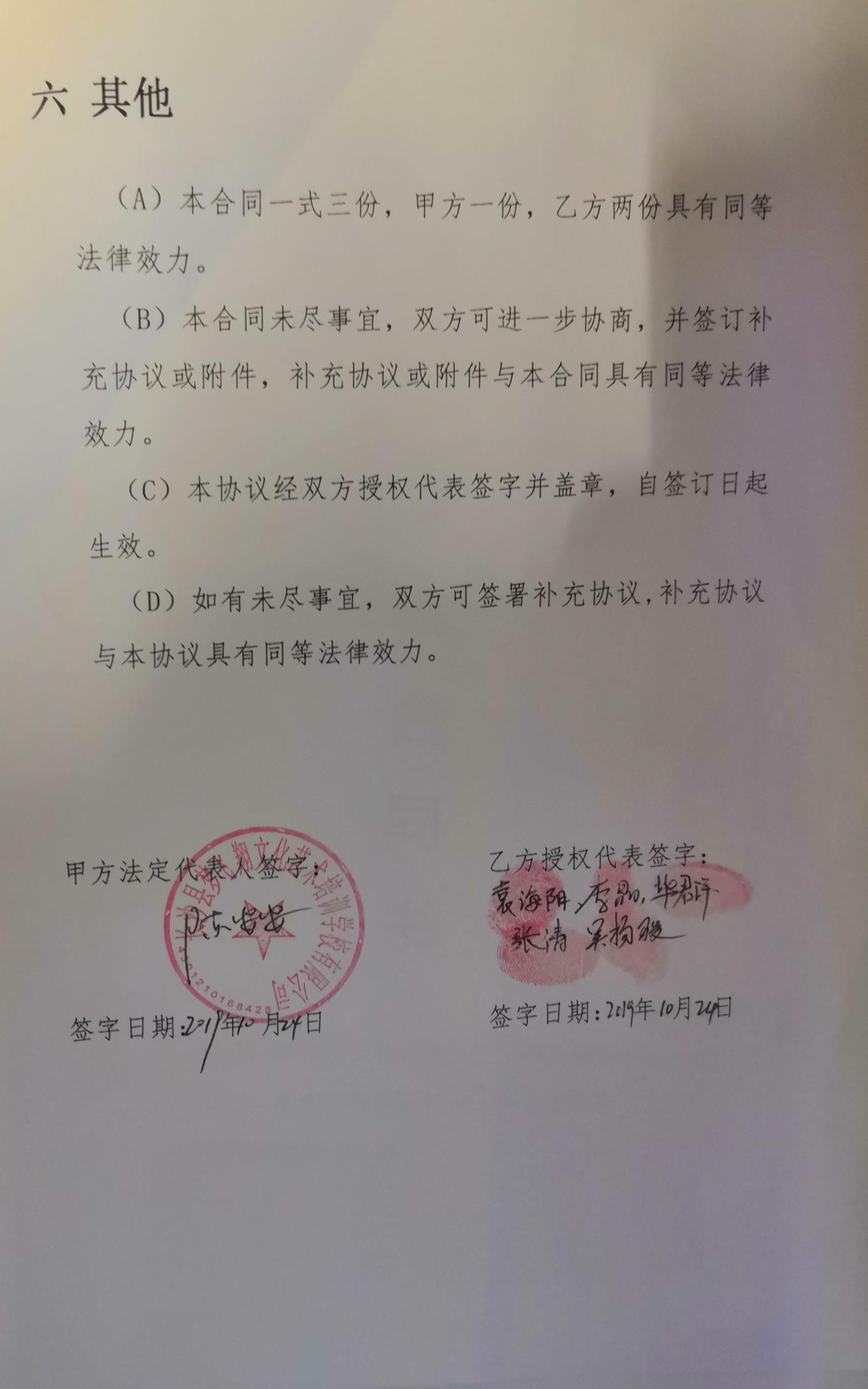 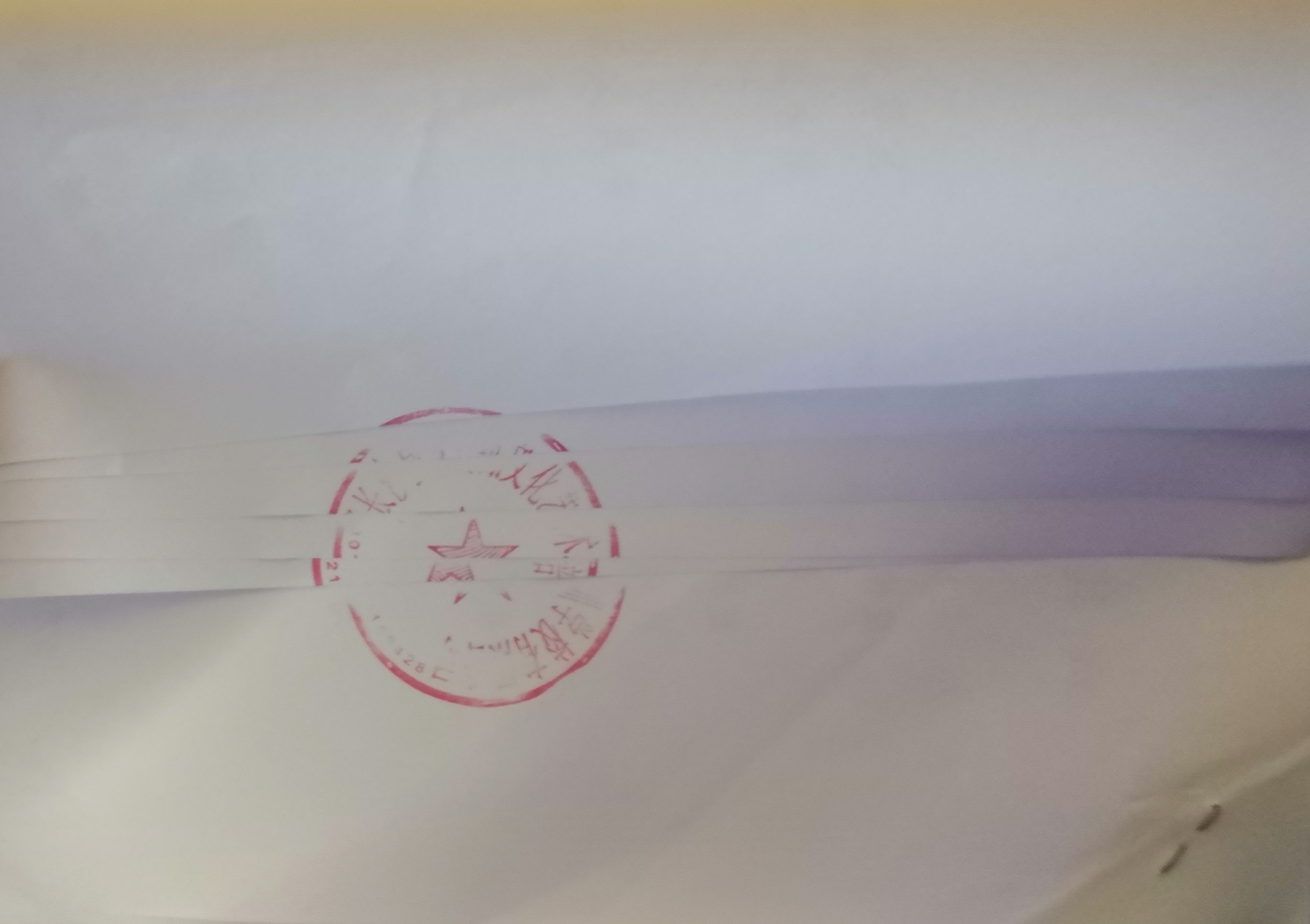 合同签字盖章页和骑缝章
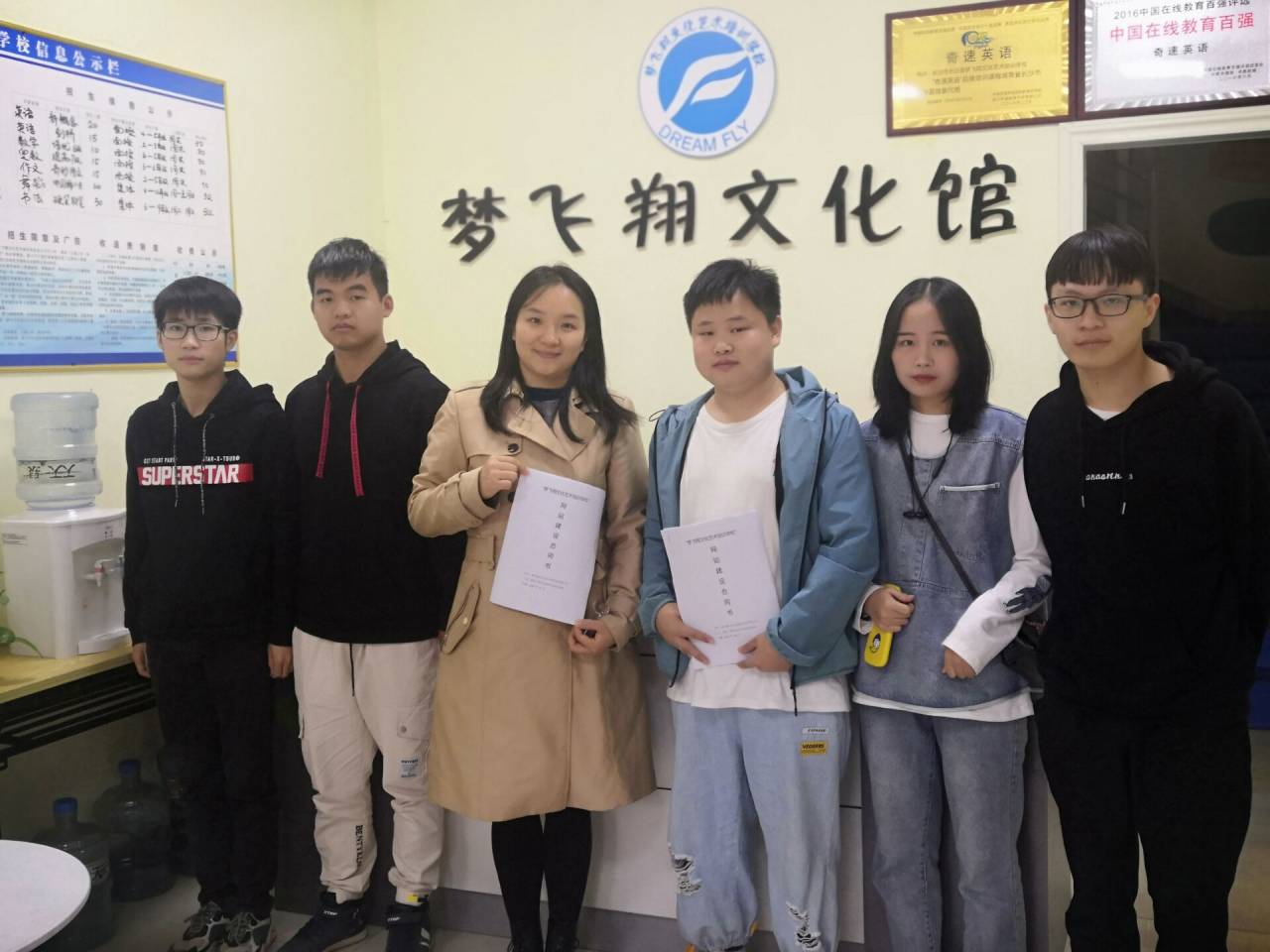 签订合同后与店主拍照留影
4.签合同心得
总结：
1.前期做充足的准备工作
2.多和对方交谈，了解对方所期望的，方便交谈
3.不要怕麻烦，要坚持
感谢聆听